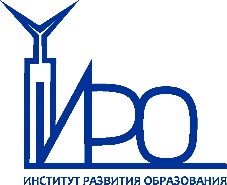 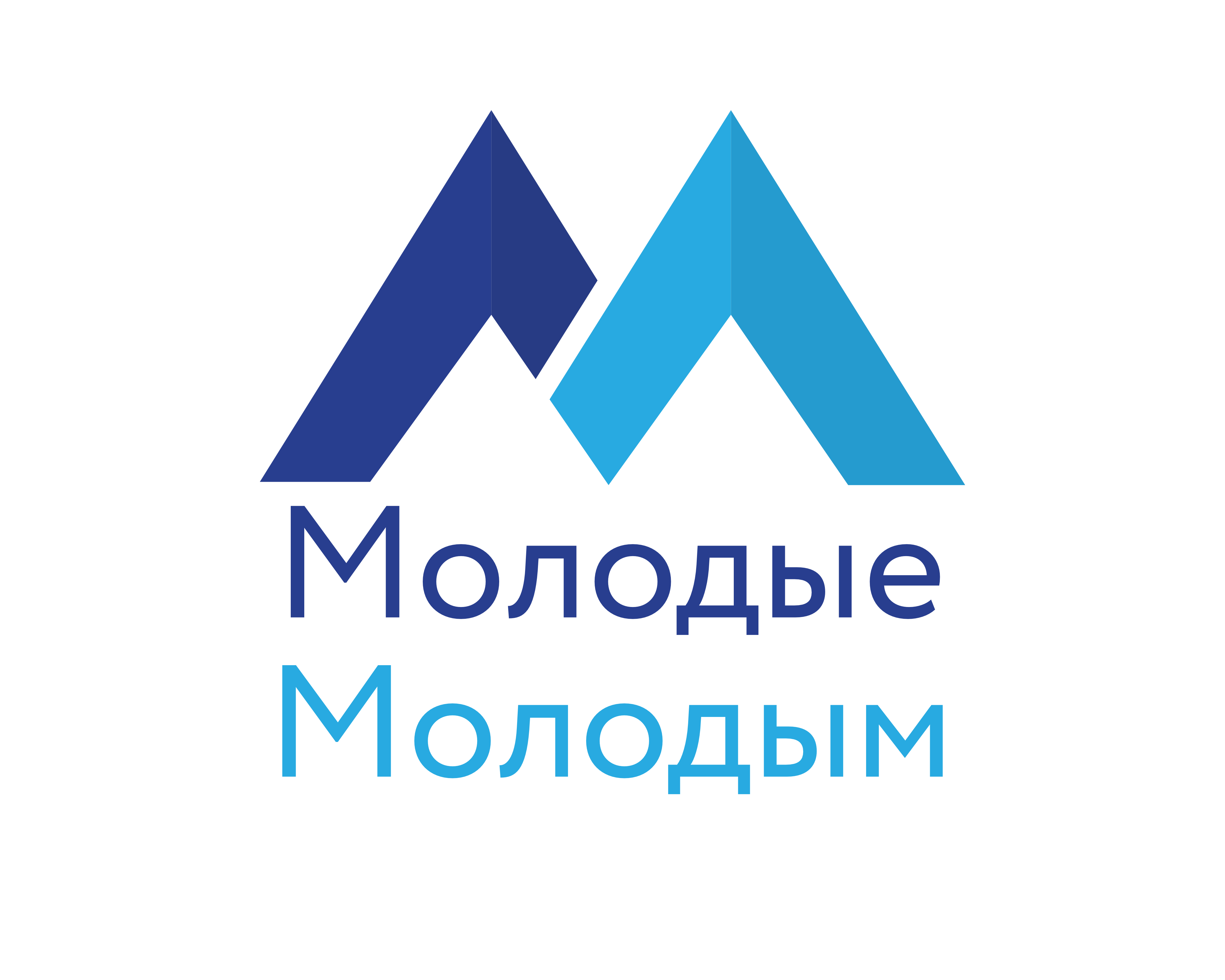 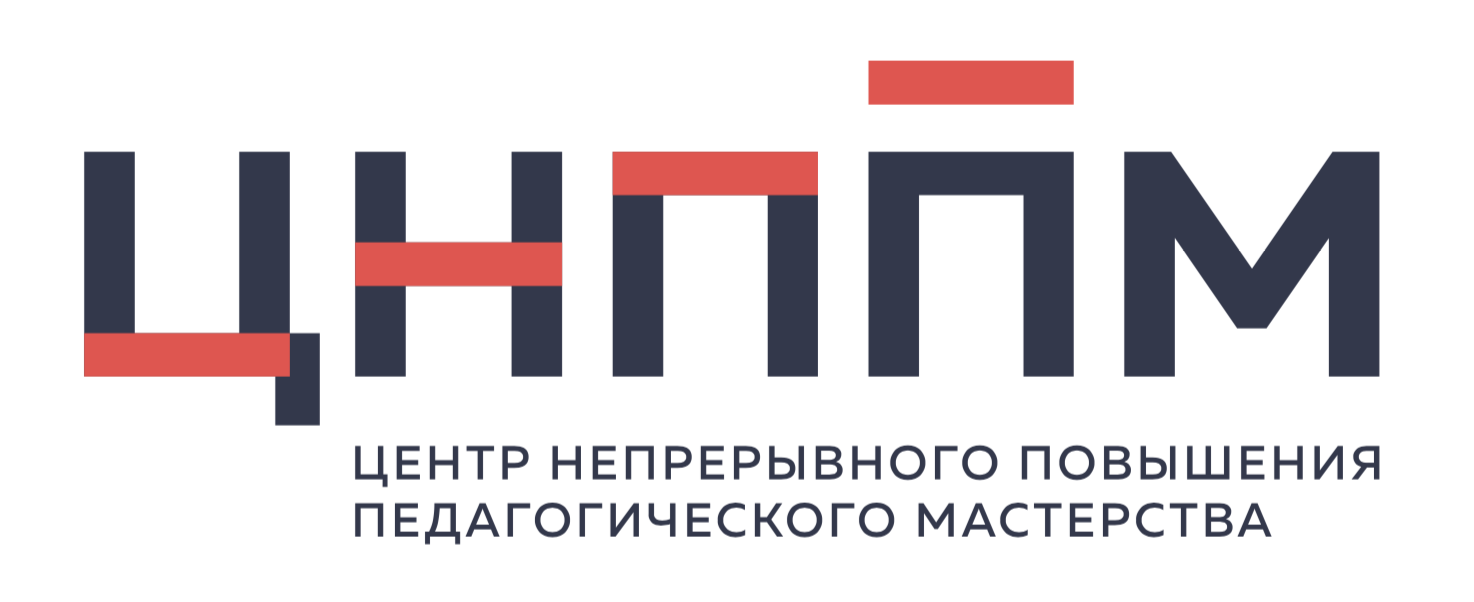 Областной конкурсный отбор лучшего педагогического опыта «Я – молодой учитель»
Семичастнова Валерия Сергеевна,
учитель начальных классов 
ГБОУ СОШ №1 им. И.М. Кузнецова 
с. Большая Черниговка
25 февраля 2025 г.
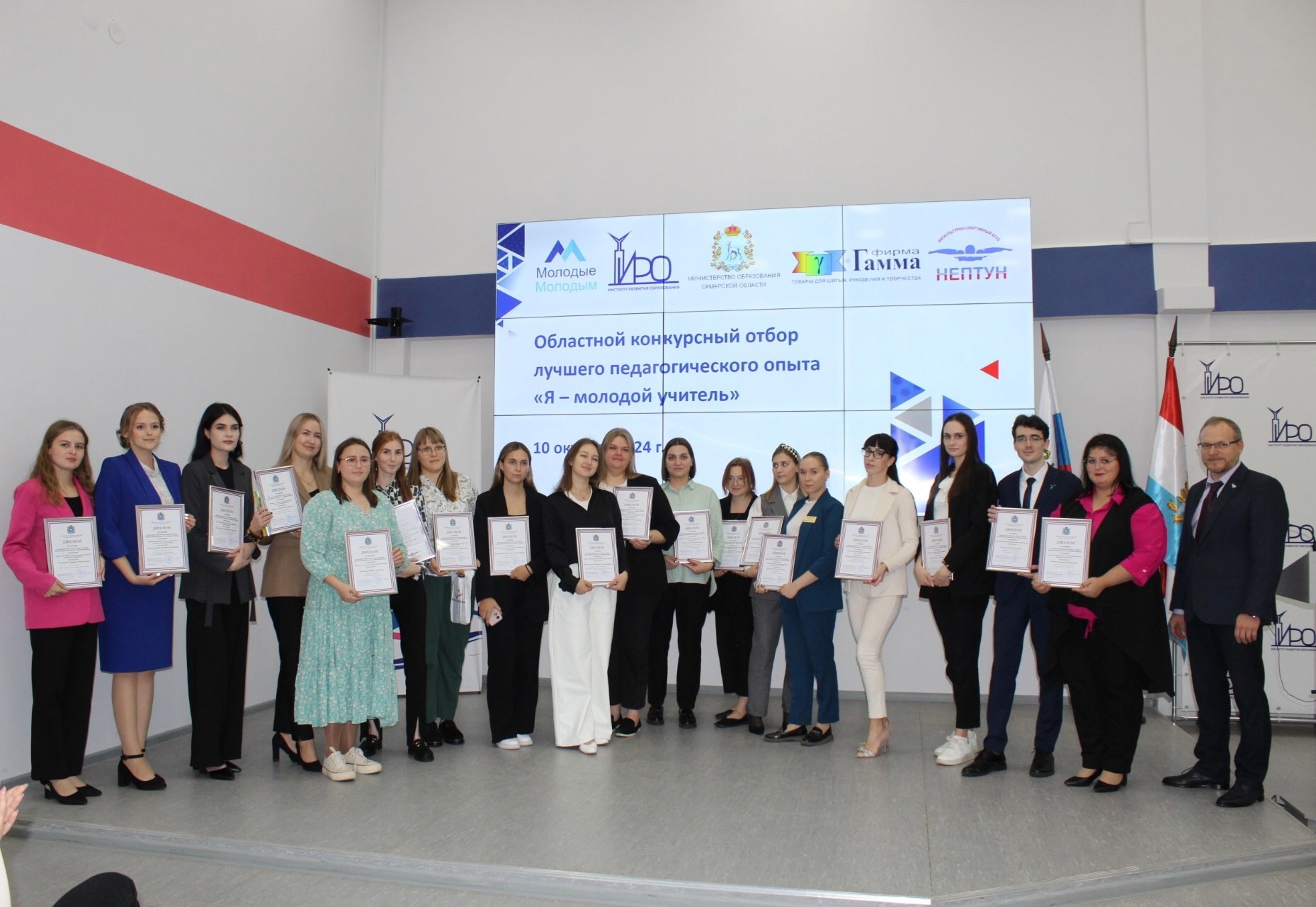 Условия участия
Победители предыдущих лет не участвуют
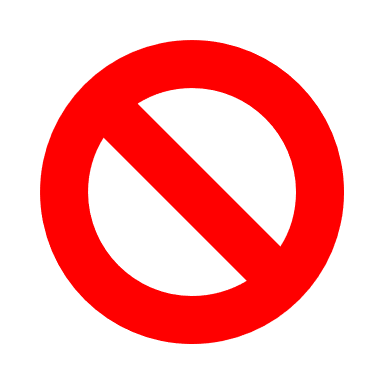 Категории конкурса
Площадки-номинации
Этапы конкурса
Этап 1. Приём портфолио (в печатном и электронном формате)
Что включает в себя портфолио?
ПОРТФОЛИО
Заявление
Доп. пакет документов
Методическая разработка
Педагогическое эссе
Анкета участника
Технологическая карта урока
Тит. лист портфолио на бланке обр. организации
Сведения о трудовой деятельности
Методические материалы к уроку
Согласия на обработку ПД,
Этап 2. Заочный
Жюри оценивает работы. О дальнейшем участии в конкурсе станет известно в группе ГАУ ДПО СО «Институт развития образования»
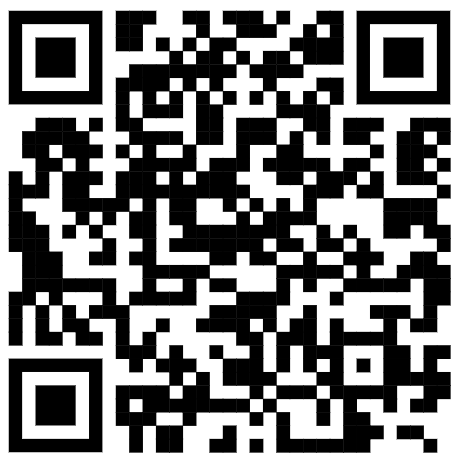 Критерии оценивания педагогического эссе
Формулирование ключевой проблемы.

Авторская позиция по решению проблемы.

Аргументы.

Структурированность и логичность.

Профессиональная эрудиция и языковая культура автора.
Критерии оценивания методической разработки
Отражение авторской позиции в содержании профессиональной деятельности.

Целенаправленность и технологичность образовательной деятельности на уроке.

Методическая грамотность.

Предметная компетентность.

Творческий характер урока.
Критерии оценивания методических 
и дидактических материалов к уроку
Целесообразность дидактических средств обучения.

Педагогическая ценность дидактических материалов.
Этап 3. Очный
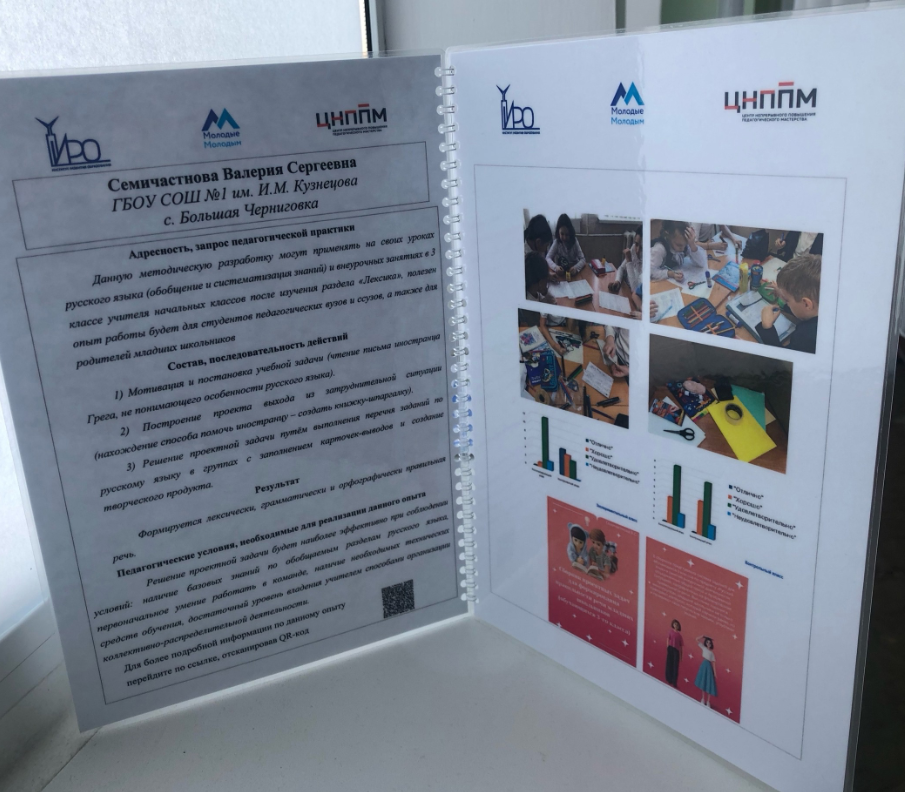 Участник размещает выставочный стенд в аудитории (выставка «Молодые – молодым»), эксперты оценивают стенд путем голосования.
Схема выставочного стенда
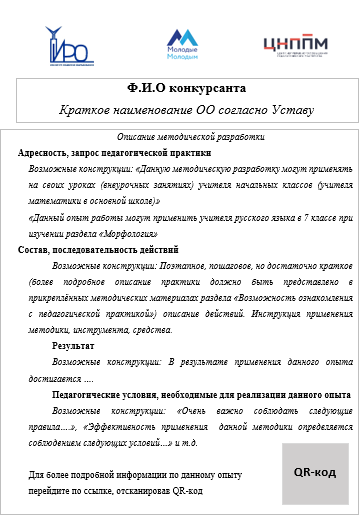 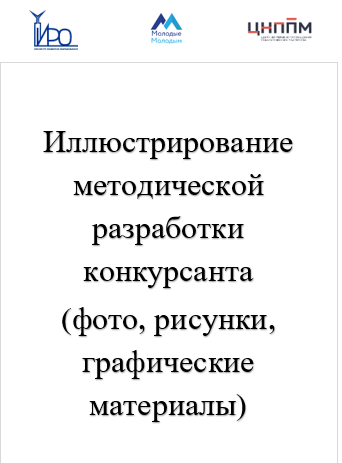 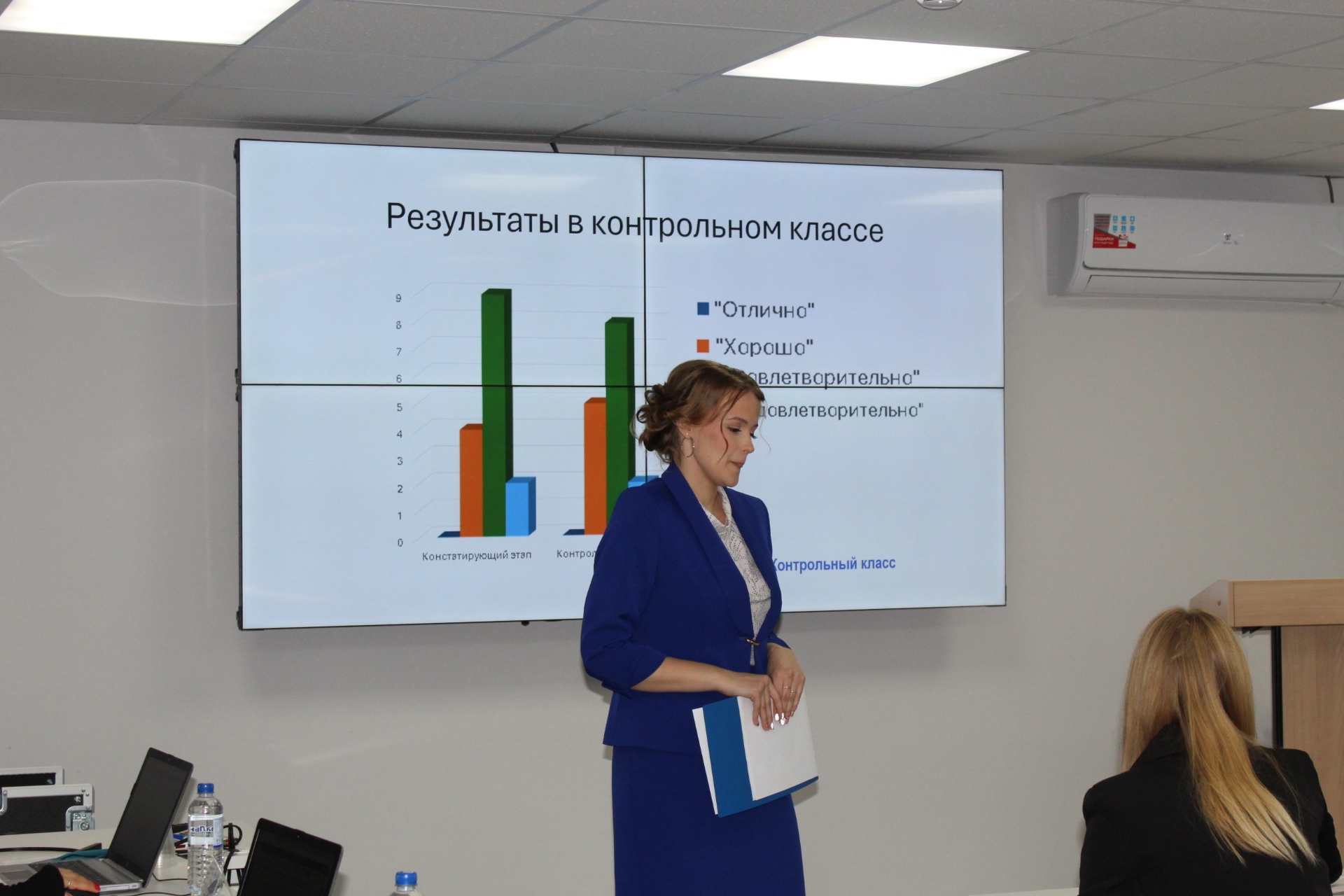 Этап 3. Очный
Педагог презентует собственный успешный опыт образовательной деятельности в интерактивной форме (мастер-класс) (10-15 минут), отвечает на вопросы жюри (5-10 минут).
По каким критериям жюри оценивает выступление?
Культура публичного выступления.

Успешность образовательной практики (новизна и результативность).

Предметная, методическая, психолого-педагогическая грамотность.
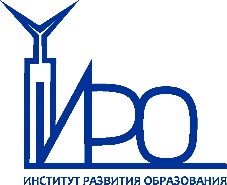 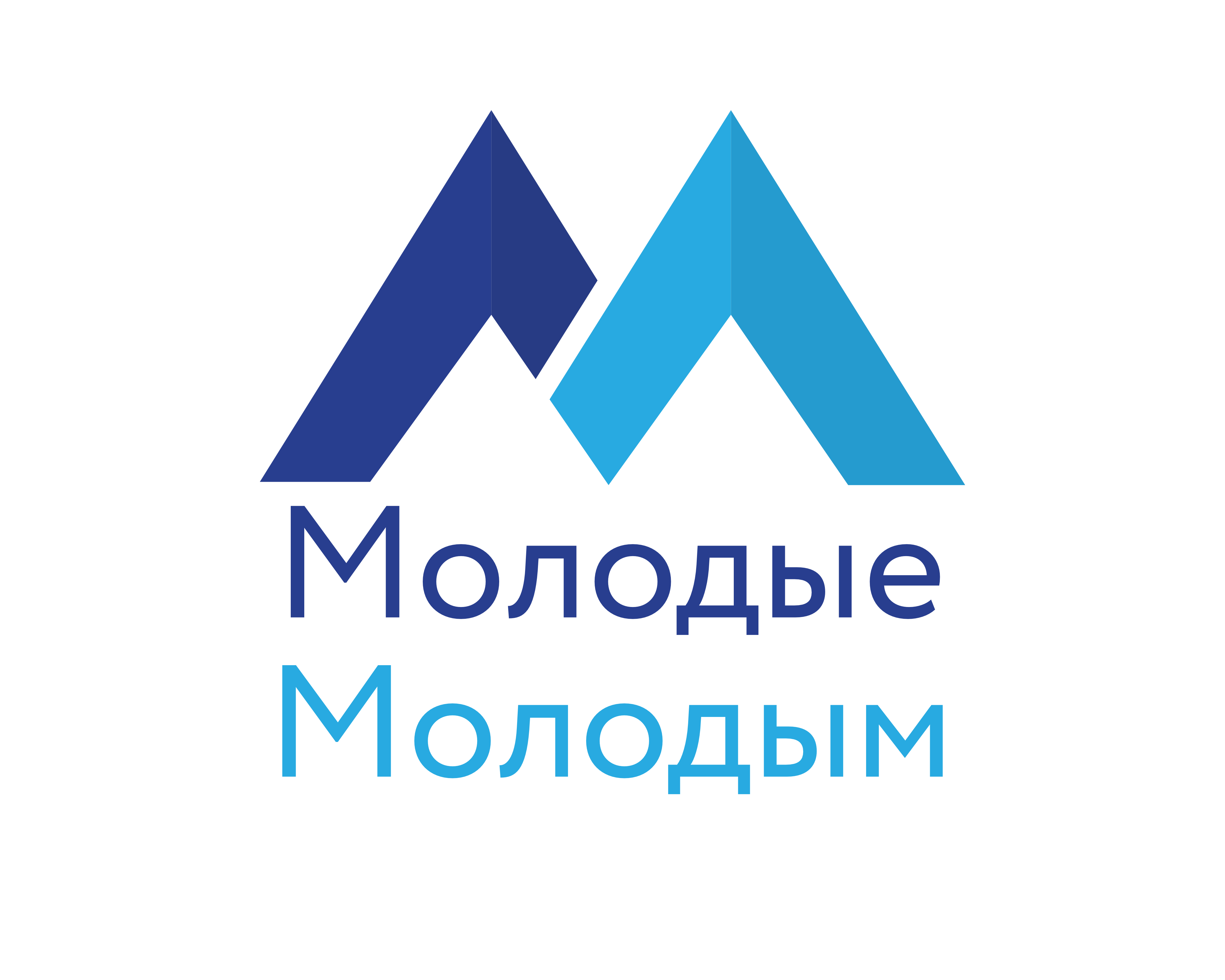 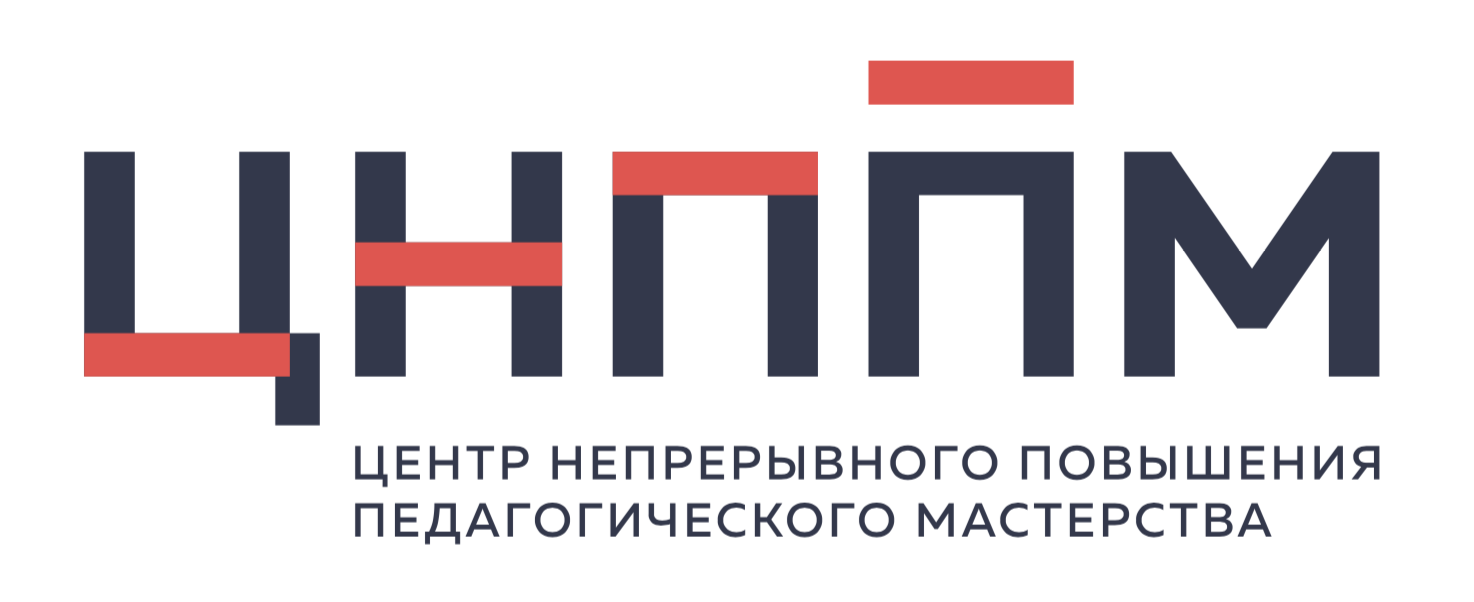 Областной конкурсный отбор лучшего педагогического опыта «Я – молодой учитель»
Семичастнова Валерия Сергеевна,
учитель начальных классов 
ГБОУ СОШ №1 им. И.М. Кузнецова 
с. Большая Черниговка
10 октября 2024 г.